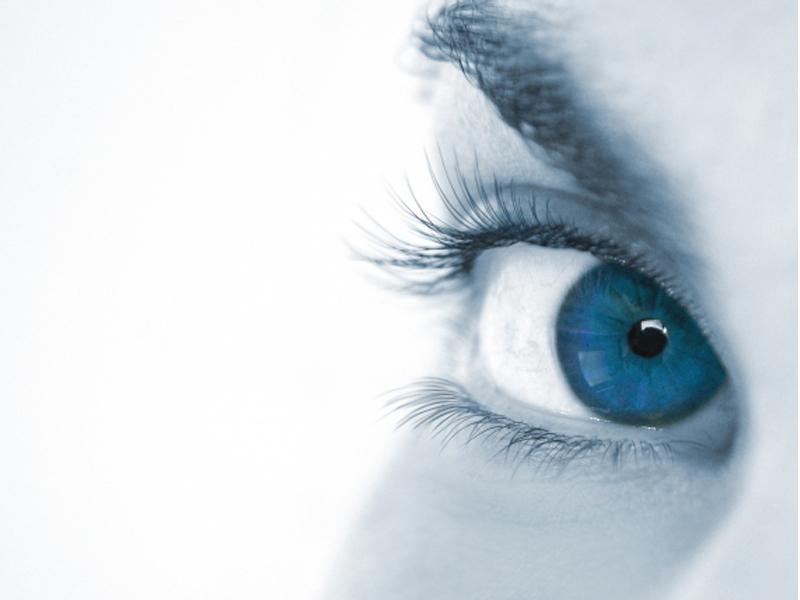 IXerp France
Qui sommes nous ?
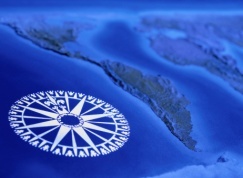 IXerp
IXERP France

IXERP France est l'entreprise du service en business et technologie. 

Nous proposons du conseil en management avec un engagement de collaboration à long terme. 


Pour plus d'informations : www.ixerp.com 


Construisons ensemble les enjeux de demain
2
Une société fondée sur des valeurs
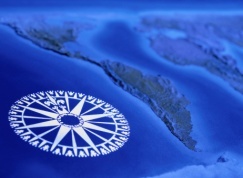 IXerp
L’humain au centre du dispositif d’entreprise

Proximité de l’encadrement

 Missions tenant compte des orientations collaborateurs

Accompagnement des collaborateurs dans une logique de progression

Indépendance financière de l’entreprise

Capital détenu par ses salariés managers 

Décision interne d’investissement dans le cadre du développement

Intéressement des collaborateurs à l’atteinte des objectifs
3
Une société fondée sur des valeurs
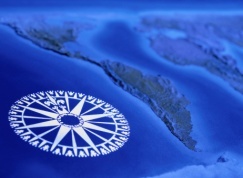 IXerp
Fidélité aux clients et collaborateurs  

Croissance organique pour l’accueil de personnes partageant nos valeurs

Respect  des engagements vis-à-vis des clients 



Un équilibre entre les besoins du service et les attentes des équipes
4
Nos cibles clients
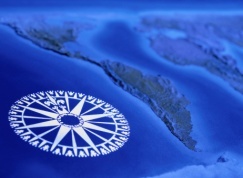 IXerp
Orientés vers les grands comptes

Secteur public 

 Secteur privé :

Clients internationaux

Clients nationaux

Clients locaux d’envergure nationale
5
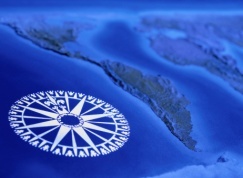 IXerp
Approche sectorielle
IXERP France participe sur des projets de mise en œuvre en tant qu'assistance à maîtrise d'ouvrage et/ou maîtrise d' œuvre sur les secteurs d’activités  suivants : 

Construction 

Environnement et Énergie 

Défense 

Télécommunications 

Santé

Secteur Public
6
Notre offre
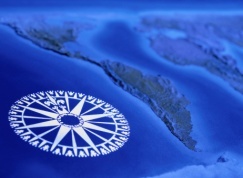 IXerp
Accompagnement sur des prestations autour du système d’Information

Phase amont 

Conseil en SI,
Cahier des charges , appels d’offres

Phase de construction

Assistance à la maitrise d’Œuvre ou d’ouvrage
Conception et développement de nouvelles applications
Intégration de solutions libres ….

Phase aval

Tierce Maintenance Applicative
Conduite du changement
Formation
7
Couverture métier
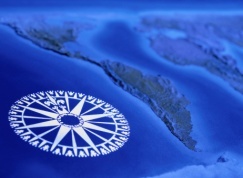 IXerp
8
Expertise et accompagnement
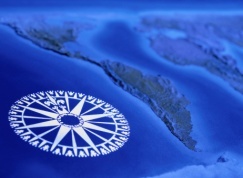 IXerp
Conseil

IXERP France réalise des missions à forte valeur ajoutée ayant pour sujet l'organisation, les méthodes, les processus et l'architecture du système d'information de nos clients.Nous pouvons donc répondre à l'exigence de leurs besoins métiers.
Expertise et Accompagnement
AMOA
AMOE
Métiers opérationnels
9
Intégration et Maintenance
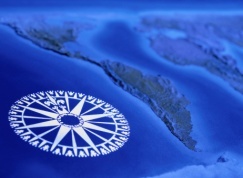 IXerp
Technologies

IXERP France assure la conception, le design, le développement, l'intégration et la maintenance d'applications. Ces interventions sont réalisées sous forme de délégation d'expertises ou au forfait sous forme de TMA et TRA.
NTIC
Technologies traditionnelles
Business Intelligence
Systèmes d’informations
10
Conseil en technologie et stratégie
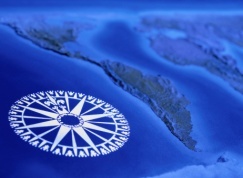 IXerp
Infrastructures

IXERP France accompagne ses client sur toutes les phases de conception, de développement, de déploiement et de maintenance de leurs applicatifs.
Audit
Migration
Tuning
Optimisation
11
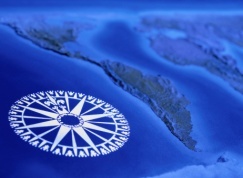 IXerp
My Sap Business Suite
Une offre globale   

IXERP France est à la disposition des entreprises pour les assister à déployer la suite de produits My SAP Business Suite à chaque phase du projet :
Cadrage
Conception générale et détaillée
Réalisation
Démarrage
Support et Maintenance
12
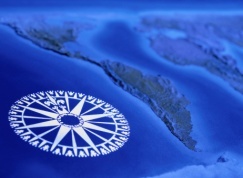 IXerp
Une expertise SAP
Un savoir faire 
 IXERP France  accompagne  ses clients  à chaque étape  de la réalisation des projets sur les axes suivants: 

Conduite de projet : définition du périmètre, identification des risques, planification

Métier & Système : évolution des processus, analyse fonctionnelle, configuration de la solution

Organisation : Plan de formation, animation de formations, conduite du changement
13
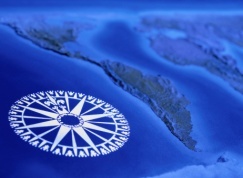 IXerp
Une couverture fonctionnelle SAP
Une expertise reconnue 
IXERP France  intervient  sur l’ensemble du périmètre fonctionnel de l'offre My SAP  Suite :

 Finance

Trésorerie

Loans

Contrôle de gestion

Logistique

Production
14
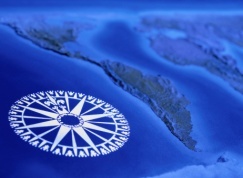 IXerp
Business Intelligence
Une expérience valorisée
IXERP France a développé une expérience unique dans la vente et la mise en œuvre de systèmes décisionnels et de pilotage de  la performance, et se positionne comme le partenaire privilégié de ses clients pour la réalisation de leurs projets.

Analyse des besoins, 

Définition de l'architecture du système,
 
Mise en place de logiciel d'extraction de données (ETL). 

Modélisation de bases de données décisionnelles (datawarehouses), 

Reporting et analyse multidimensionnelle
15
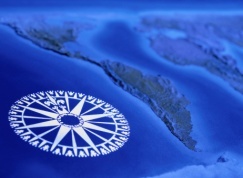 IXerp
Pilotage de la Performance
Une expertise reconnue 
Dans les domaines de la business intelligence et du pilotage de la Performance, notre valeur ajoutée repose sur : 

Une démarche " coaching " ou " co-réalisation " qui permet un transfert de nos compétences vers les équipes de nos clients, 

Des consultants maîtrisant à la fois le Métier sur lequel ou lesquels portent les projets (Contrôle de gestion, achats, logistique, …) que la technologie des logiciels mis en œuvre, 

La connaissance et la maîtrise des « Meilleures Pratiques » tant Métiers (Contrôle de gestion par exemple) que de « Mise en œuvre des solutions Cognos.
16
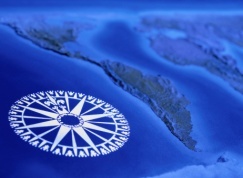 IXerp
IXERP Training
Un nouveau regard sur la formation

IXERP France assiste ses clients dans l'évolution de leurs compétences.


IXERP France dispose de nombreux atouts dans le domaine de l'ingénierie de formation : Une expertise pointue et diversifiée sur l'ensemble des technologies et des méthodes de management de l'informatique.



Une expérience exceptionnelle du transfert de connaissances
17
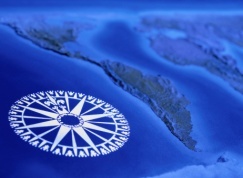 IXerp
Business & Talend
Conduite du changement

Dans un contexte de mondialisation et de compétitivité croissante, IXERP France accompagne ses clients dans le changement organisationnel de son émergence à son fonctionnement.



Le management du changement est un des facteurs clés de succès qui requiert, pour être efficace et durable, un réel savoir faire.
18
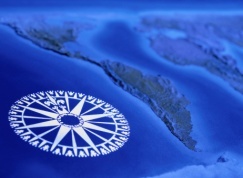 IXerp
Club utilisateurs
Partage et Connaissance

    IXERP France entretient des relations à travers l’écosystème  via :

 Un bulletin bimensuel fournissant des informations sur des thématiques fonctionnelles. 

 Une matinale trimestrielle sur des retours d’expériences projets.

 Une table ronde annuelle associant des éditeurs de logiciels et des responsables projet afin d’échanger sur les nouvelles orientations technologiques à moyen terme .
19